П о р т ф о л і о8 – А  к л а с у
Класний керівник:  Горощук Ірина Володимирівна
27.06.1966  року народження
КДПІ ім. О,С,Пушкіна, 1987 р.
Педагогічний стаж: 26 років
Вища категорія, старший вчитель
Дипломант конкурсу 
      «Вчитель року – 2001»
Педагогічне кредо: «Серце віддаю дітям»
Офіційні документи(Міжнародні та державні нормативні акти)
Загальна декларація прав людини 
Декларація про права дитини 
Конвенція про права дитини 
Декларація про державний суверенітет України 
Акт проголошення незалежності України
Конституція України;
Закон України «Про освіту» від 23 березня 1996 року; 
«Про загальну середню освіту» від 25 червня 1999 року; 
Державну національну програму «Освіта» України ХХІ століття 
Національна програма патріотичного виховання населення, формування здорового способу життя, розвитку духовності та зміцнення моральних засад суспільства 
Конвенція виховання дітей і молоді в національній системі освіти 
Концепція громадського виховання особистості в умовах розвитку української державності
Загальні відомості про класний колектив
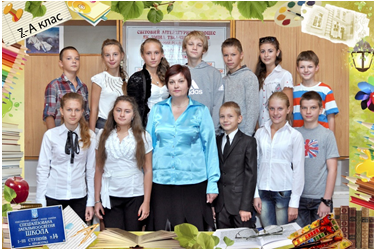 Кількість дітей: 19
Дівчат: 10
Хлопців: 9
Віковий склад: 
      14 – 15 років
Староста: Гордєєва В.
Самоврядування класу
Зайнятість учнів у гуртках
Спортивні секції: 5
Музичні школи: 3
Театральне мистецтво: 1
Авіамоделювання: 1
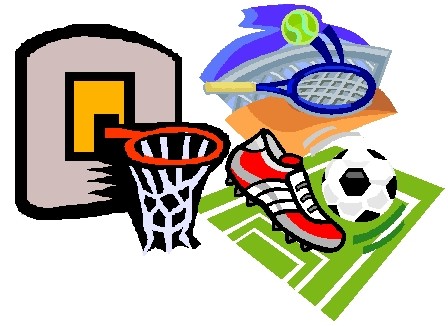 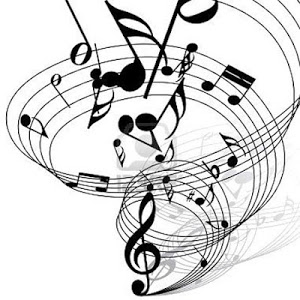 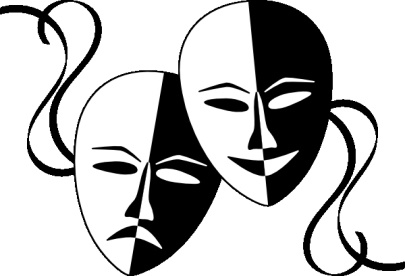 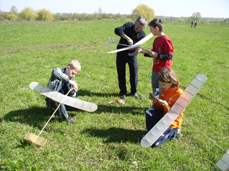 Напрямки роботи
Морально-правове виховання
Класна година: «Він тоді не повернувся з бою (до Дня Перемоги)»
Бесіда: «Моральний ідеал та його місце в житті людини»
Класна година: «Наші права – щасливе дитинство»
Диспут: «Пізнай себе (Хто я?)»
Година спілкування: «Мистецтво спілкуватися»
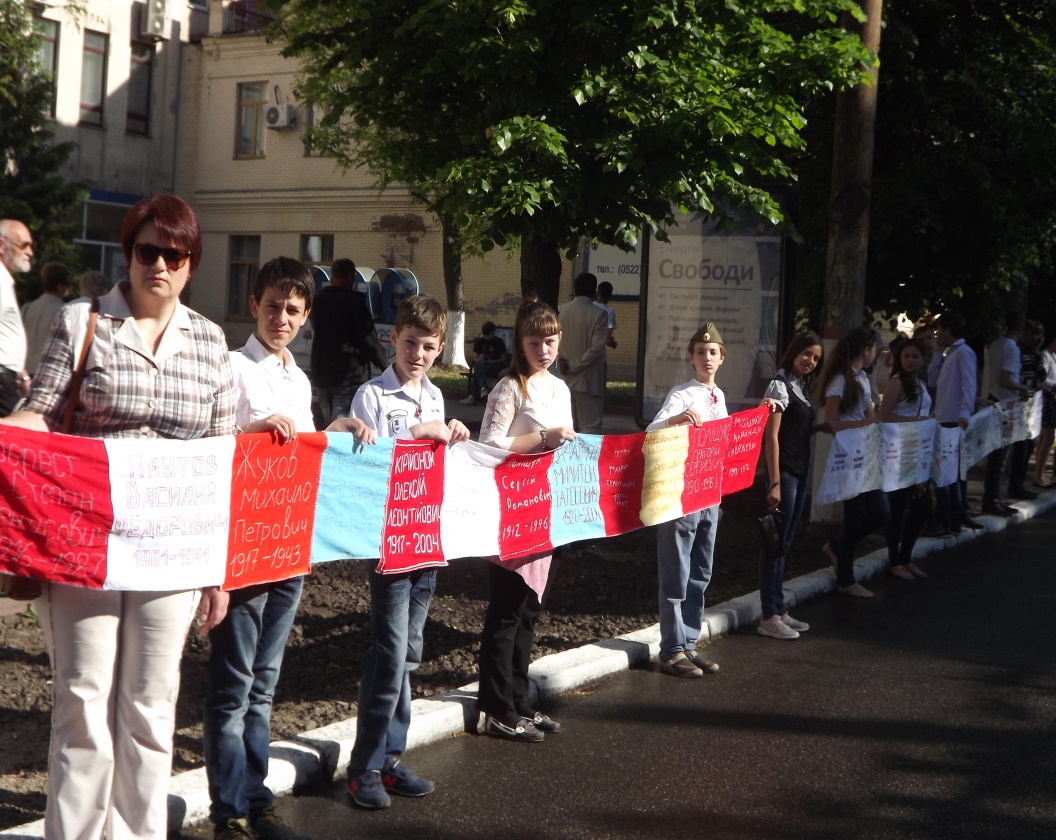 Здоровий спосіб життя
Класна година: «Здоровий спосіб життя»
Класна година до тижня здоров’я:  «Життя заради майбутнього»
Бесіда: «Безпека життєдіяльності в побуті»
Година спілкування: «Що є краса?»
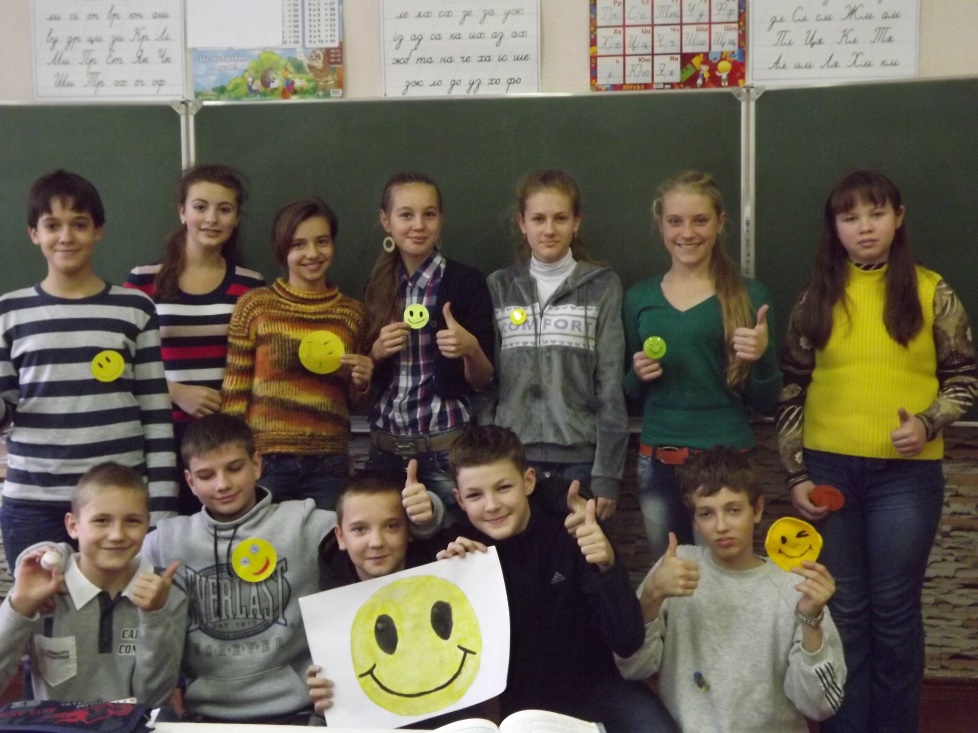 Національне виховання
Бесіда: «День пам’яті жертв голодомору»
Класна година: «Україно! Це твої символи»
Класна година: «Трагедія під Крутами»
Класна година: «До Шевченківських свят»
Свято: «Козацькі забави»
Сухомлинські читання: «Виховання справжньої людини»
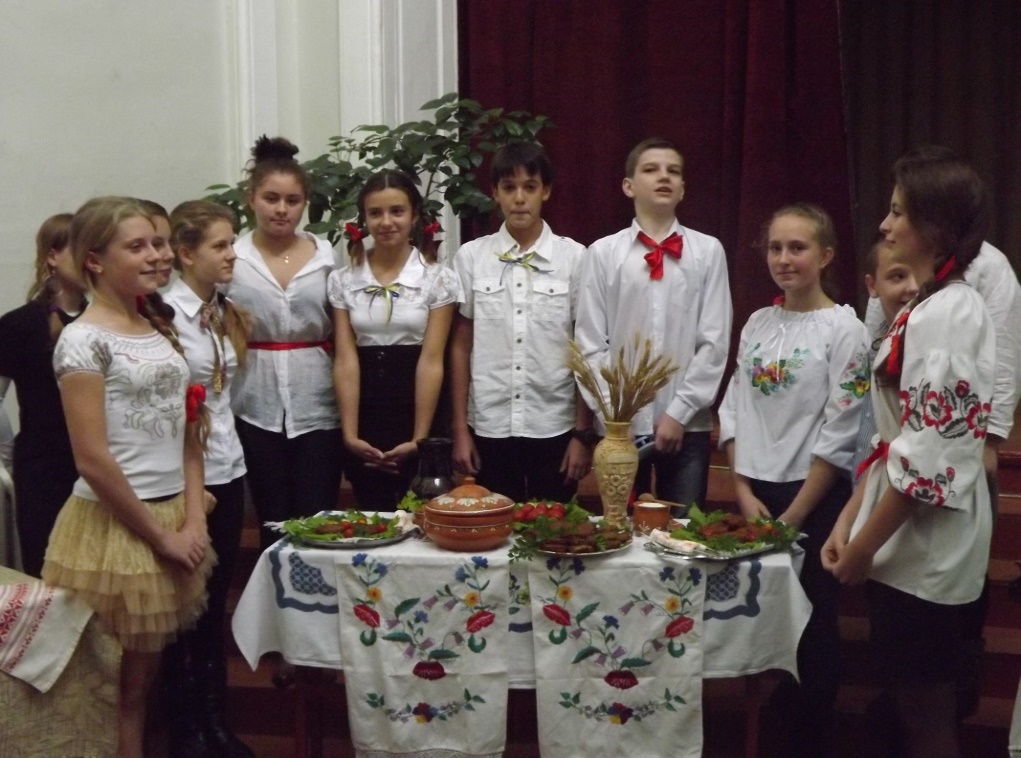 Превентивне виховання
Класна година: «Шкідливі звички. Не дай себе обдурити»
Класна година: «Діти проти СНІДу»
Класна година:  «Життя заради майбутнього»
Бесіда: «Шкідливість куріння»
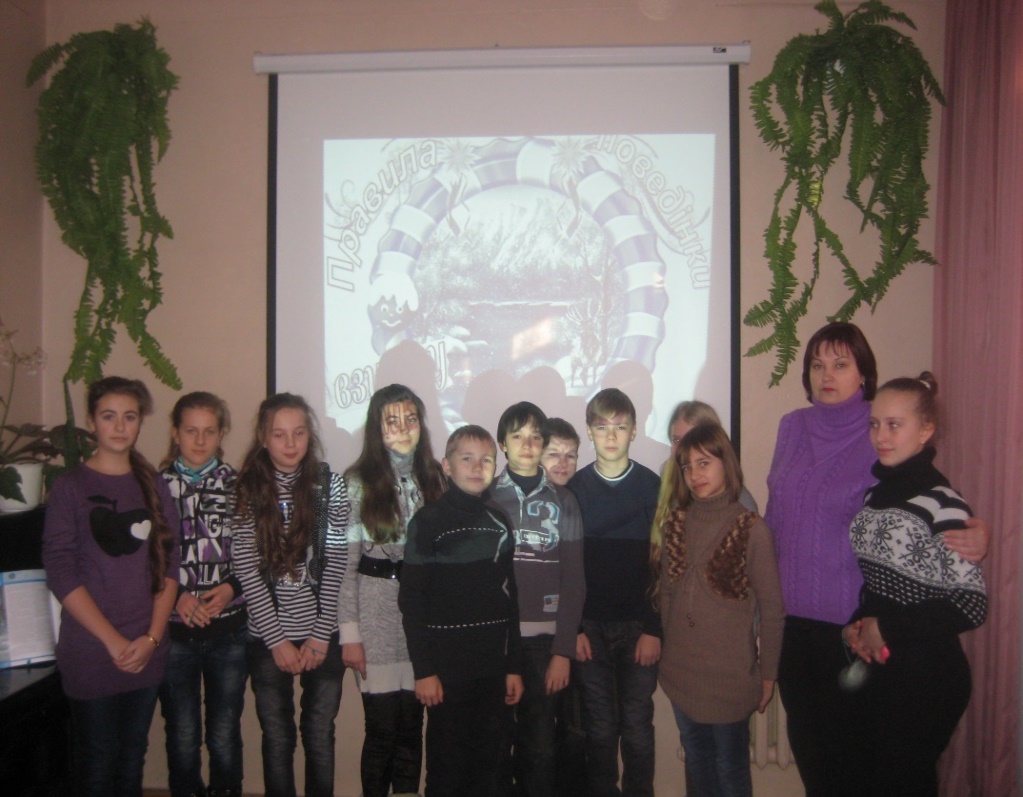 Правове виховання
Класна година: «Права дитини»
Бесіда: «Діти мають право»
Година спілкування: «Вивчаємо Конституцію України»
Усний журнал: «Конвенція ООН про права дитини»
Диспут: «Право людини на життя, свободу, недоторканість»
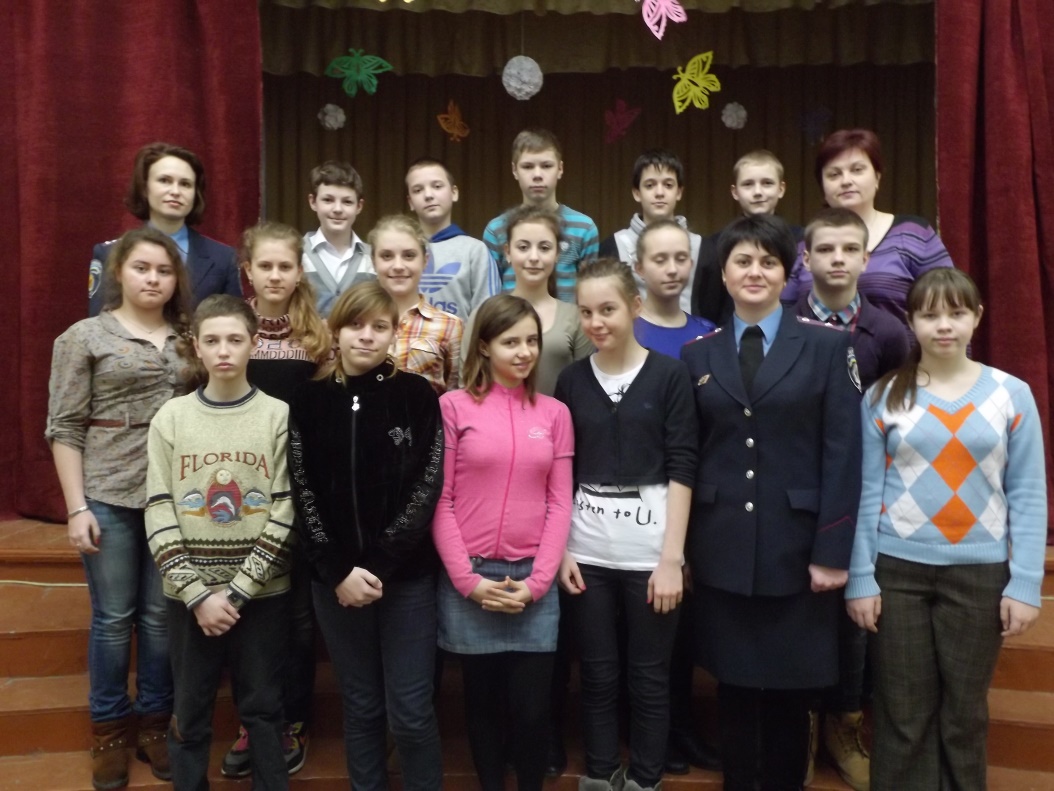 Екологічне виховання
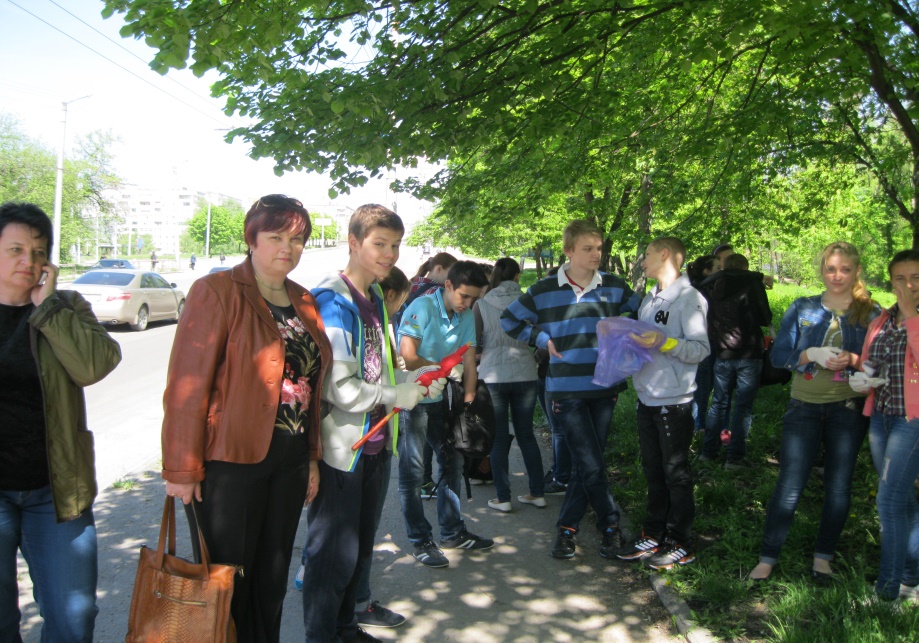 Класна година: «Природа – наш дім»
Класна година: «Вшанування пам’яті загиблих ліквідаторів чорнобильської трагедії»
Бесіда: «Екологічне виховання в Україні»
Екологічне свято: «Земля – наш будинок»
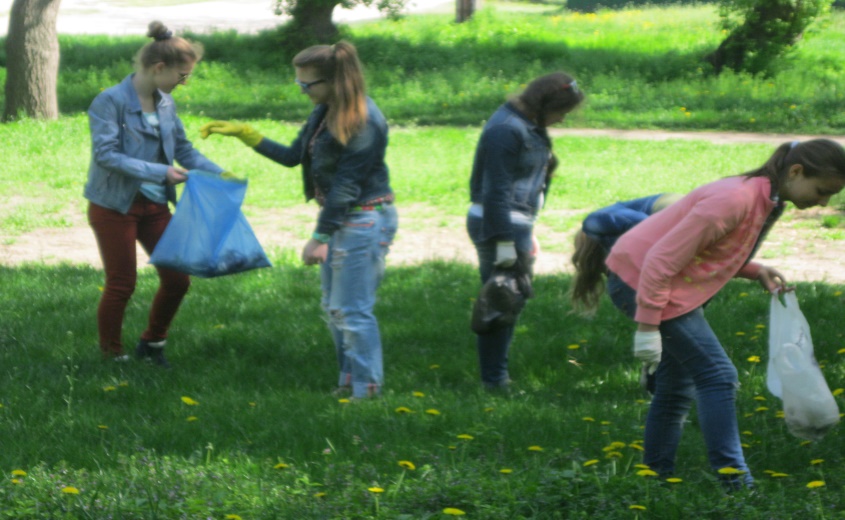 Художньо-естетичне виховання
Класна година: «Казка в гості завітала»
Музично-літературний салон: «Що в імені тобі моєму…»
Класна година: «Українські кобзарі і бандуристи»
Інтелектуальний конкурс: «Книжковий світ»
Позакласний захід: «День закоханих»
Класна година: «Естетичне виховання школярів»
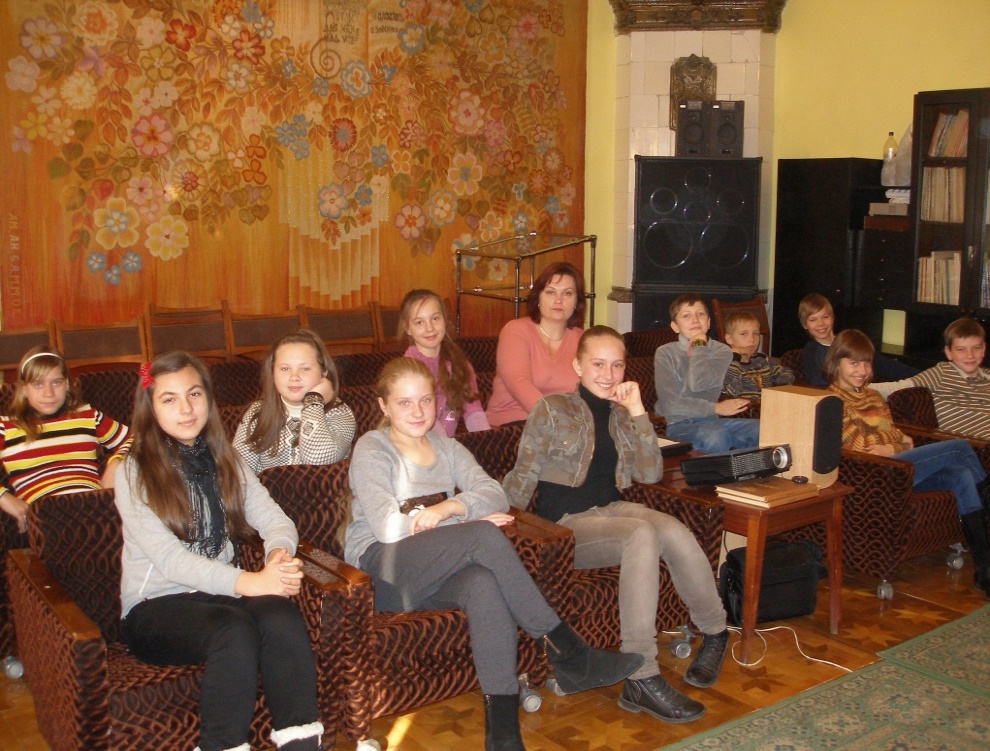 Патріотичне виховання
Бесіда: «Єдина родина в центрі України
Класна година: «Герої живуть доти, поки про них пам’ятають»
Класна година: «Патріотичне виховання молоді»
Диспут: «Молодь і політика»
Година спілкування: «Я – громадянин і патріот держави»
Класна година: «Історія організації «Молода гвардія»»
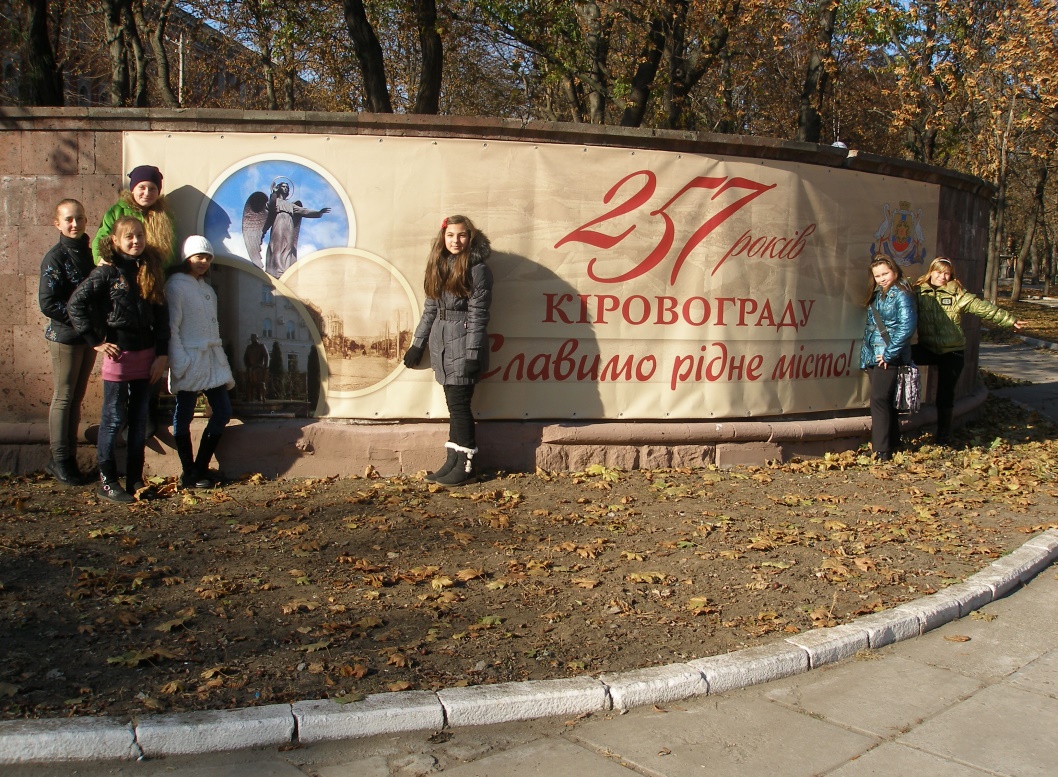 Родинне виховання
Бесіда: «Шануймо старість»
Класна година: «Родинне виховання. Сімейні реліквії»
Година спілкування: «До вас прийшли гості»
Класна година: «Прагнення допомагати»
Бесіда: «Батьки і діти»
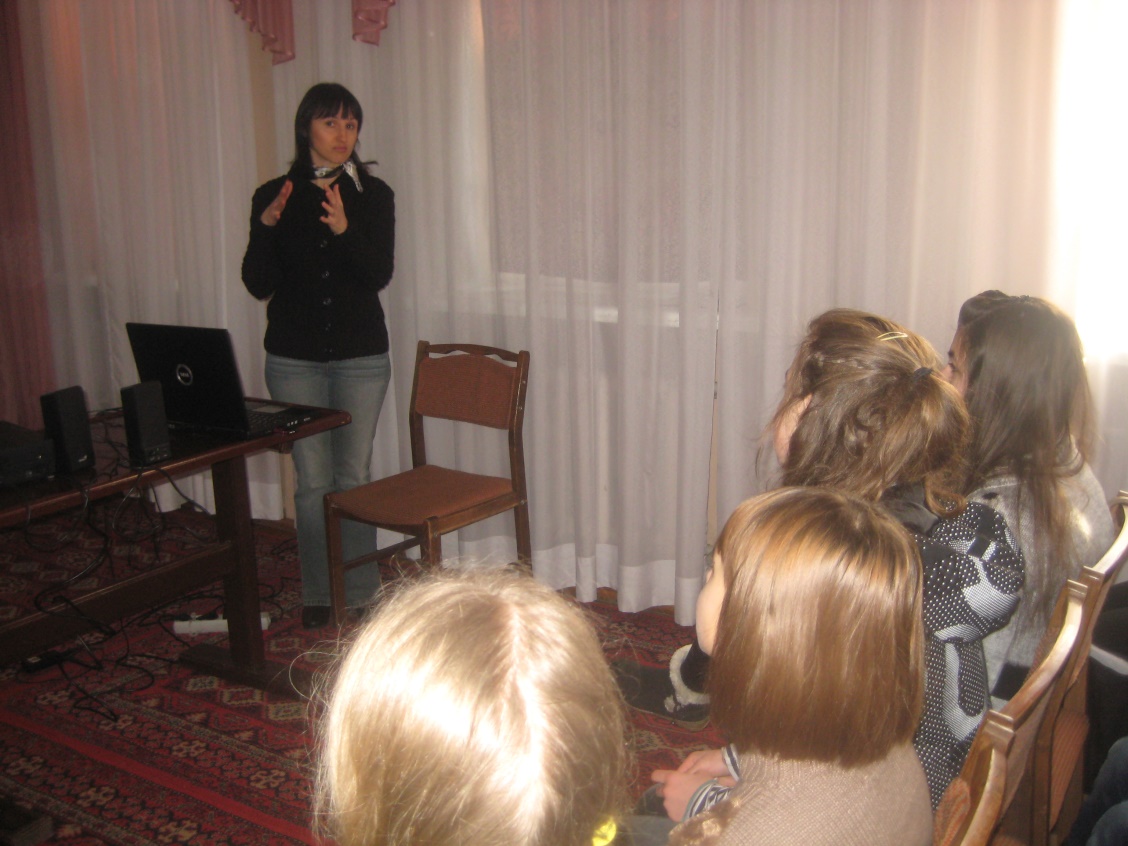 Громадянське виховання
Класна година: «Громадянське виховання»
Диспут: «Активна громадянська позиція. Чи важливо її мати?»
Бесіда: «Школа була, є і буде»
Класна година: «До дня Збройних Сил України»
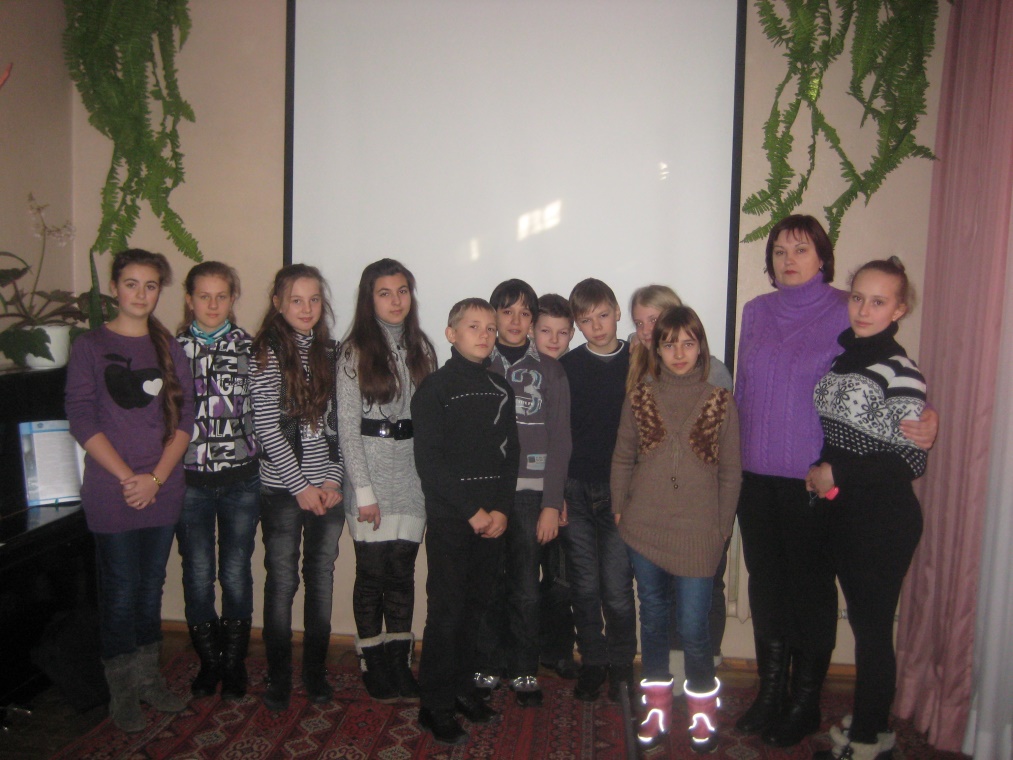 Вивчення дітей та складу сімей, де вони проживають
Рівень здоров’я дітей
Соціальний стан
Інтелектуальний рівень учнів
Робота з батьками
батьківських зборів;
тематичних та індивідуальних консультацій;
позакласних заходів; поїздок і екскурсій;
плануванняпозакласної роботиз колективом учнів;
аналізу роботи з класом
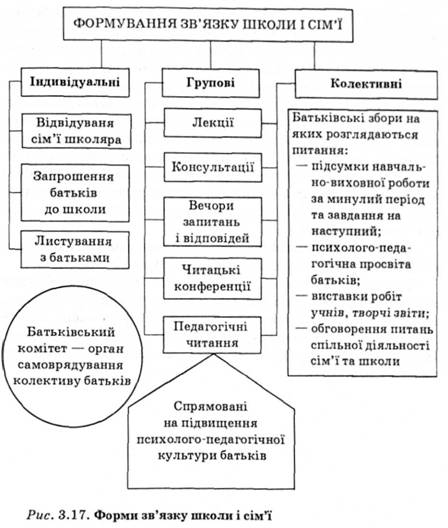 Наші досягнення
Міська олімпіада (німецька мова) 
 Гордєєва Валерія – ІІ  місце
 Пачковська Марина  –  ІІ   місце
2. Міська олімпіада (англійська мова) 
 Гордєєва Валерія –  ІІ місце
3. Конкурс «Моя Україно» 
 Болюк Олег – І місце
4. Конкурс  «Величне свято Великодня»
 Тесленко Анна – ІІ місце
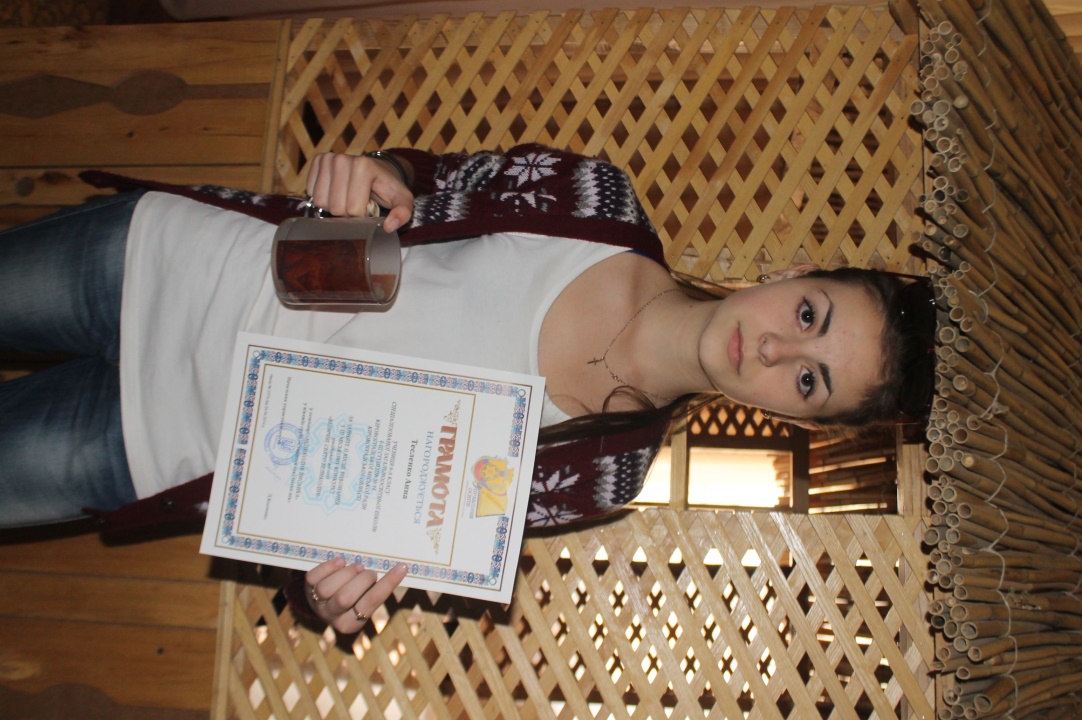